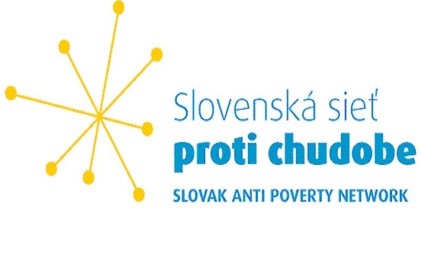 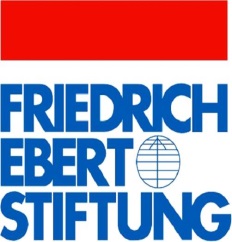 Mnohodetná rodina, menšina najviac ohrozená chudobou
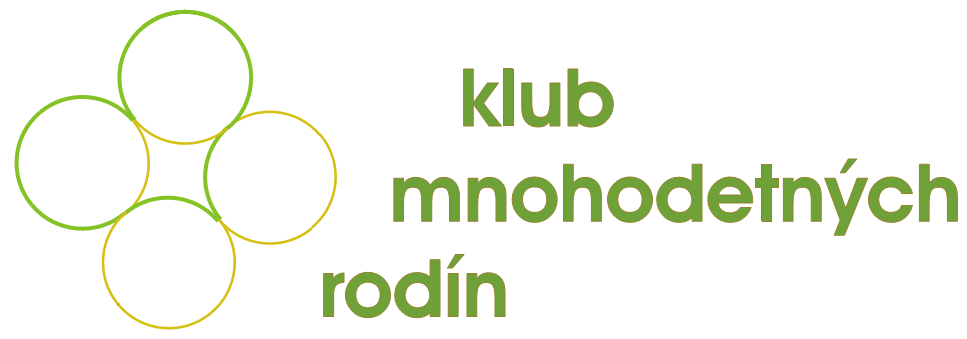 Mnohodetná rodina,    menšina najviac ohrozená chudobou
Menšina mnohodetných rodín so zodpovedným rodičovstvom
a s objektívne preukázateľnými charakteristikami
4 a viac detí 
neplatená práca, 
pomerne dlhé obdobie zostávanie matky doma pri deťoch, dlhšie ako rodičovská dovolenka. 
zvýšené riziko chudoby, 
ktoré prudko sa zvyšuje počtom nezaopatrených detí do hodnôt 90% (pri väčšom počte detí ako 8).
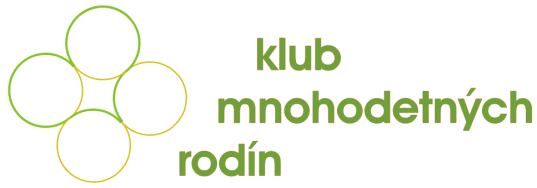 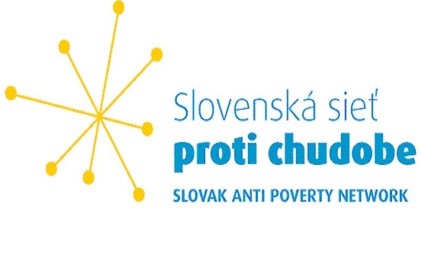 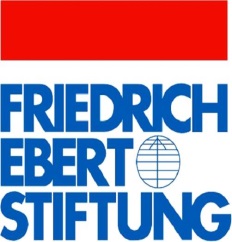 Verejné vypočutie o chudobe 2016
Mnohodetná rodina,    menšina najviac ohrozená chudobou
Mnohodetné rodiny majú jeden znak, ktorý je vo verejnosti úplne neznámy – enormne veľká spoločenská zodpovednosť. 
Chod mnohodetnej rodiny vyžaduje manažérske schopnosti. Preto mnohí otcovia a matky zastávajú význačné funkcie využívajúce schopnosti viesť a riadiť spoločnosť. 
Z našej branže spomeniem len, že Klub mnohodetných rodín a jeho členovia sa angažovali pri zakladaní iných sociálne a rodinne orientovaných organizácií, napr. 
Slovenská sieť proti chudobe, 
Potravinová banka Slovenska, 
Slovenská spoločnosť pre rodinu, 
Fórum života, 
Fórum kresťanských inštitúcií, 
ktoré do dnes často vedú mnohodetní otcovia a matky. 
Podobne sú angažovaní v medzinárodných organizáciách zameraných na 
rodinnú politiku, 
sociálne záležitosti a 
rodinných opatrovateľov.
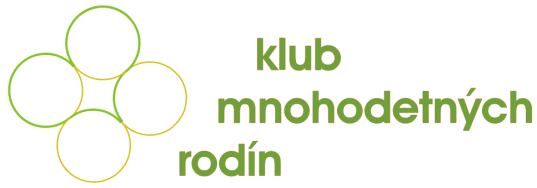 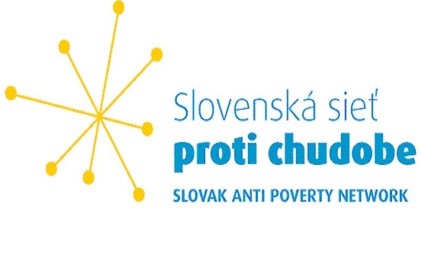 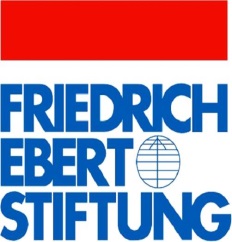 Verejné vypočutie o chudobe 2016
Mnohodetná rodina,    menšina najviac ohrozená chudobou
To, že mnohodetná rodina je ohrozená viac, ako iné skupiny obyvateľstva je všeobecne známy fakt. Napriek tomu trvalo ignorovaný, stačí sa pozrieť do predvolebnej rétoriky. 

Programové vyhlásenie vlády je dokument, ktorý umožňuje sa orientovať v očakávaniach. Spomína slovo sociálny 73x. 
Rodina 16x, z toho v časti o sociálnej politike 11x. 
To ale ešte neznamená, že je prosociálny a prorodinný. 
Žiaľ nepozná dva pojmy – rodinná politika a rodinný opatrovateľ.
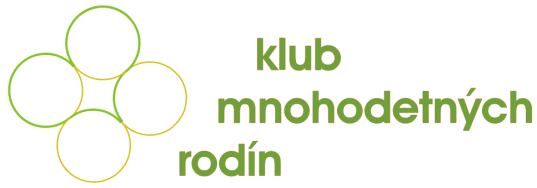 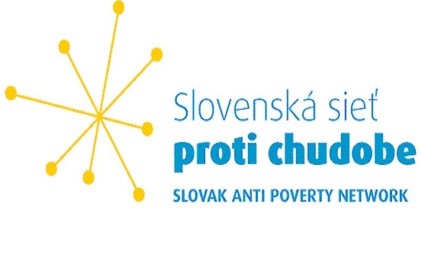 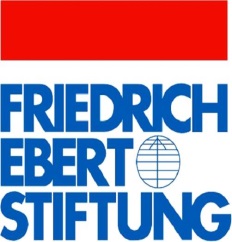 Verejné vypočutie o chudobe 2016
Mnohodetná rodina,    menšina najviac ohrozená chudobou
Nástroje sociálnej pomoci a sociálnej podpory vníma vláda ako piliere boja proti spoločenskému vylúčeniu a odstraňovania nerovností, ktorých existencia ohrozuje súdržnosť spoločnosti a môže viesť k jej destabilizácii. Štát nimi zároveň uplatňuje princíp solidarity s tými, ktorí sú v konkrétnych životných situáciách na istú formu pomoci či podpory reálne odkázaní. Vláda však bude vykonávať adresné sociálne opatrenia zamerané najmä na ľudí, ktorí pomoc štátu skutočne potrebujú. 

Vláda bude podporovať rodinu, ktorá je nielen základnou bunkou spoločnosti, ale aj hlavnou nositeľkou základných ľudských, kultúrnych, sociálnych, občianskych a duchovných hodnôt. Dôsledne uplatní riešenia, ktoré jej pri plnení pracovných povinností umožnia napĺňať svoje poslanie. Pri predkladaní návrhov zákonov bude zvažovať ich vplyv na manželstvo a rodinu, najmä zo sociálneho, hospodárskeho a finančného hľadiska. Podporu rodiny vníma aj ako prioritný nástroj na riešenie negatívneho demografického vývoja.
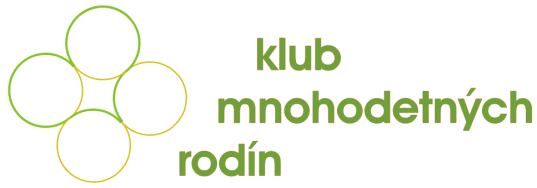 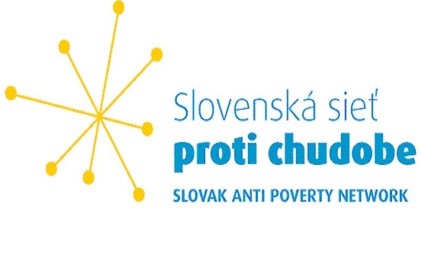 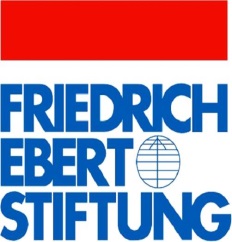 Verejné vypočutie o chudobe 2016
Mnohodetná rodina,    menšina najviac ohrozená chudobou
Aká je realita? 

Pri príležitosti Európskeho roku rovnakých príležitostí pre všetkých v roku 2007 monitorovanie situácie mnohodetných rodín. 
Monitoringu v roku 2004 pri základných zmenách sociálneho systému v SR.

Čo sa za posledných 15 rokov v prospech mnohodetných rodín zmenilo?
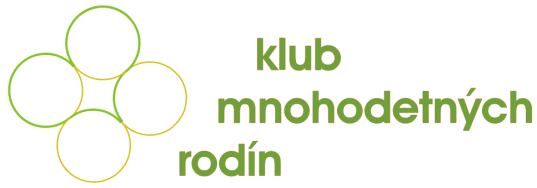 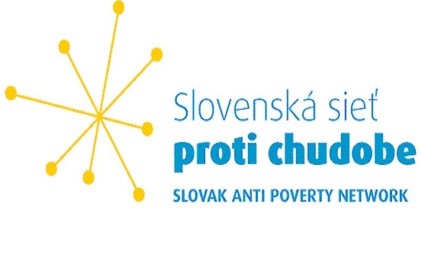 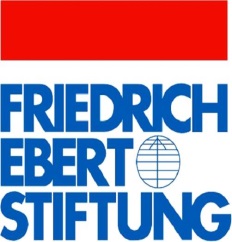 Verejné vypočutie o chudobe 2016
Mnohodetná rodina,    menšina najviac ohrozená chudobou
Pozitívne:

Zákon o zamestnanosti zaraďuje matky s tromi a viac deťmi medzi znevýhodnených uchádzačov na trhu práce.

Daňový bonus v prípade osoby, ktorá nie je povinná zabezpečovať príjem prácou je nahradený dávkou, síce podstatne menšou ako daňový bonus, ale predsa. Týka sa to hlavne rodiča v starobnom dôchodku v mnohodetnej rodine pri posledných deťoch.

Ak niekto si kupuje nové viacmiestne auto (viac ako 5 osôb) – predpokladá sa, že to je mnohodetná rodina, tak pri prvej registrácii je znížený registračný poplatok.
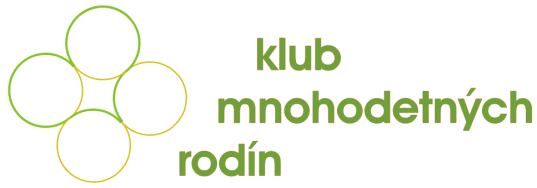 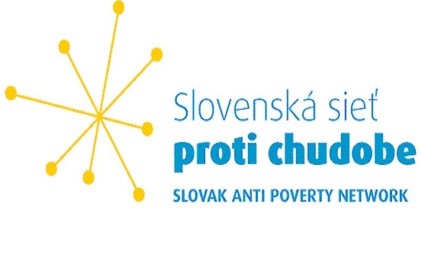 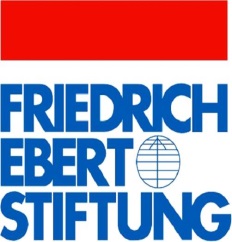 Verejné vypočutie o chudobe 2016
Mnohodetná rodina,    menšina najviac ohrozená chudobou
Čo sa nezmenilo?
 
Nie je zavedená vyhľadávacia činnosť zo strany  štátu alebo lokálnych inštitúcií. Občan si musí žiadať sám pomoc. Má nárok na poskytnutie až od dátumu, kedy podal žiadosť a nie od kedy by mohol mať na ňu nárok.

Odmieta sa zásluhovosť penzijného systému pre rodičov, ktorí vychovali občanov štátu. Ignoruje sa tým napr. Uznesenie Európskeho parlamentu o sociálnej ochrane a sociálnom začlenení P6_TA(2006)0089 Sociálna ochrana a sociálne začlenenie článok 25. Vyzýva členské štáty, aby pri výpočte starobného dôchodku zaručili ženám, že nebudú penalizované za neodpracované obdobie z dôvodu materskej alebo rodičovskej dovolenky.
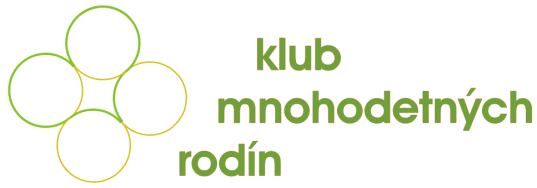 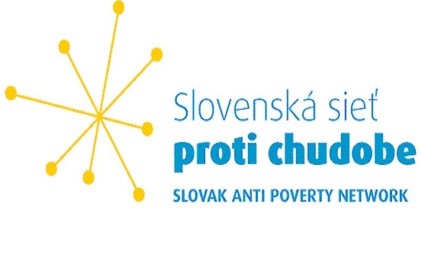 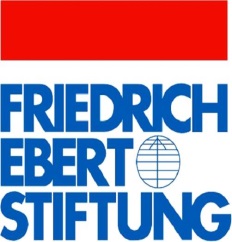 Verejné vypočutie o chudobe 2016
Mnohodetná rodina,    menšina najviac ohrozená chudobou
Matky starajúce sa o domácnosť s viacerými deťmi boli nepriamo zákonom č. 5/2004 o zamestnanosti prinútené odhlásiť sa z evidencie úradov práce ako nezamestnané osoby. Po tomto období matky sú „dobrovoľne nezamestnané“.

Štát poskytuje na prvé tri deti pri narodení príspevok.  Na 4, 5, a ďalšie už nie.
Nie je podporovaná skupina, ktorá je najviac vystavená riziku chudoby, t.j. rodiny s väčším počtom nezaopatrených detí, ale dôchodcovia, ktorí majú zabezpečený zákonom valorizovaný príjem.
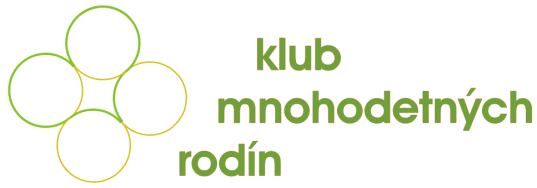 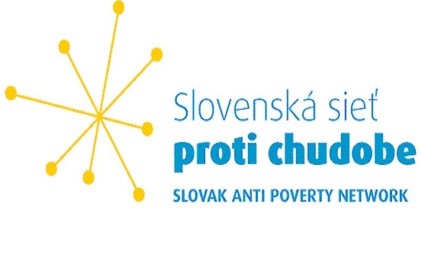 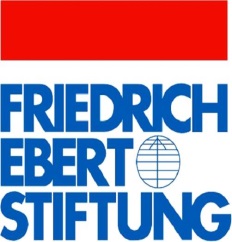 Verejné vypočutie o chudobe 2016
Mnohodetná rodina,    menšina najviac ohrozená chudobou
Asignovaná daň. Základ dane je tvorený sumou, ktorá sa vypočíta bežným postupom stanoveným v zákone č. 595/2003 Z.z. o dani z príjmov v znení neskorších predpisov. Po tomto procese sa uplatňuje nárok na daňový bonus podľa §33. Bonus neznižuje daňový základ, ale je len ohodnotením daňovníka za to, že okrem zamestnania (preto má príjem, ktorý sa zdaňuje) sa stará o dieťa. Daňovník môže určiť príjemcu asignovanej dane až po znížení dane o daňový bonus. Výška čiastky je znižovaná o daňový bonus. Súčasný stav vnímame ako diskrimináciu rodín (daňovníka) podľa počtu detí.
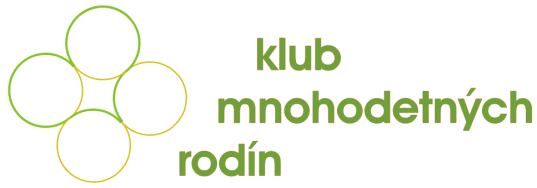 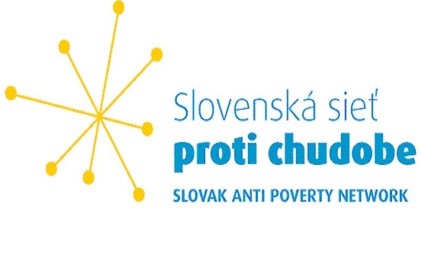 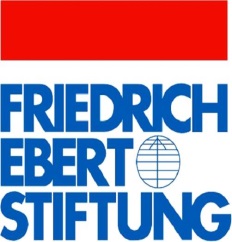 Verejné vypočutie o chudobe 2016
Mnohodetná rodina,    menšina najviac ohrozená chudobou
Podpora bývania mnohodetných rodín neexistuje. Pri predošlej vláde boli tendencie hovoriť v tejto súvislosti s poskytovaním bytov nižšieho štandardu, určené pre neplatičov a iné sociálne prípady. Preto sme odmietli rokovať, lebo týmto postojom sa mnohodetným rodinám naznačovalo, že sú „sociálnym prípadom“. Vládny program sa vôbec týmto problémom nezaoberá. Nakoľko tieto rodiny majú na člena nízky príjem, sú vylúčené z možnosti získania primeraného bývania pôžičkovým, alebo hypotekárnym spôsobom. Preto často bývajú v rozpore so všetkými požiadavkami modernej hygieny na priestor. Je to najvážnejšie obmedzenie mnohodetných rodín mestského typu s ďalekosiahlymi dôsledkami.
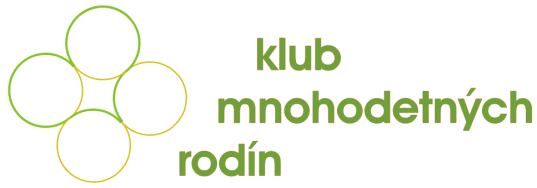 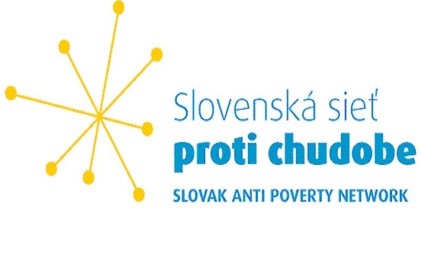 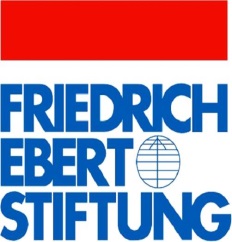 Verejné vypočutie o chudobe 2016
Mnohodetná rodina,    menšina najviac ohrozená chudobou
Ako ďalej?

Preto sme na verejnom vypočutí.

Preto sme členmi rôznych expertných skupín.

Preto chceme pomôcť pri definovaní  objektívnych kritérií menšiny mnohodetných rodín.
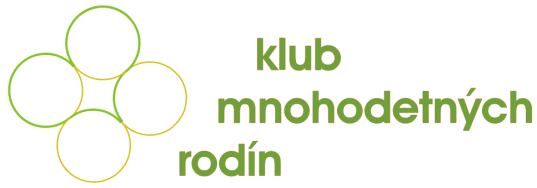 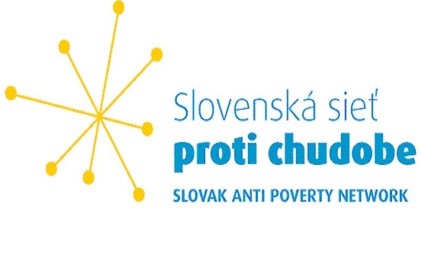 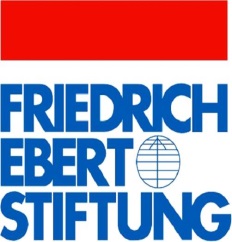 Verejné vypočutie o chudobe 2016
Mnohodetná rodina,    menšina najviac ohrozená chudobou
Ďakujeme za trpezlivosť!
trnovec@gmail.com
www.kmr.sk
FB: Klub Mnohodetných Rodín
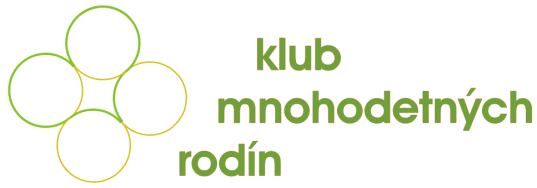 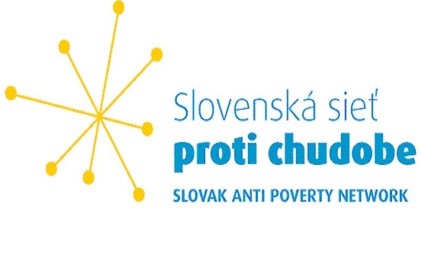 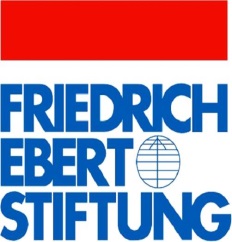 Verejné vypočutie o chudobe 2016